When survey science met online tracking: Presenting an error framework for metered data
Oriol J. Bosch    | THE LONDON SCHOOL OF ECONOMICS / RECSM-UPF
Melanie Revilla | RECSM-UPF
ORIOL J. BOSCH | THE LONDON SCHOOL OF ECONOMICS / RECSM-UPF
            o.bosch-jover@lse.ac.uk 
            orioljbosch
             https://orioljbosch.com/
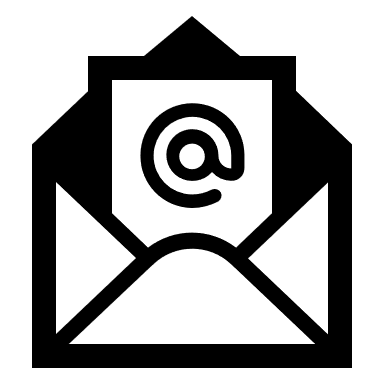 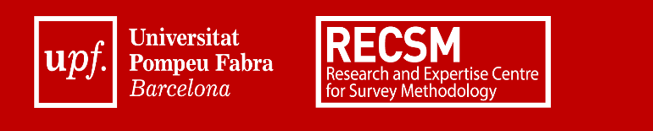 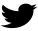 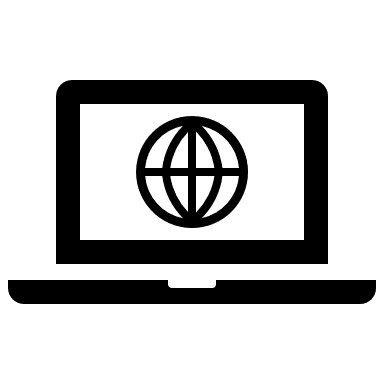 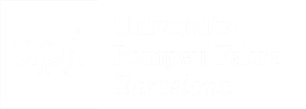 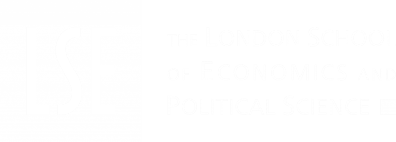 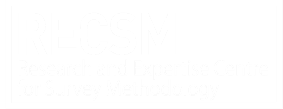 This project has received funding from the European Research Council (ERC) under the European Union’s Horizon 2020 research and innovation programme (grant agreement No849165), PI: Melanie Revilla
When survey science met online tracking: Presenting an error framework for metered data
+        Track me but not really:
            Device undercoverage and its consequences when tracking
              online behaviours
Oriol J. Bosch    | THE LONDON SCHOOL OF ECONOMICS / RECSM-UPF
Melanie Revilla | RECSM-UPF
ORIOL J. BOSCH | THE LONDON SCHOOL OF ECONOMICS / RECSM-UPF
            o.bosch-jover@lse.ac.uk 
            orioljbosch
             https://orioljbosch.com/
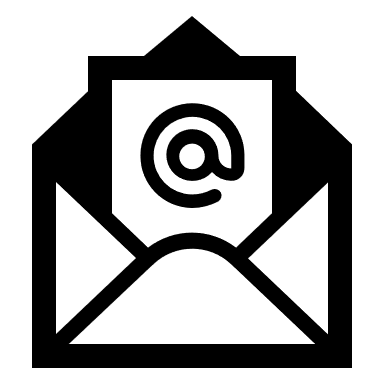 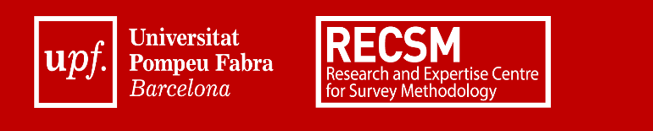 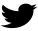 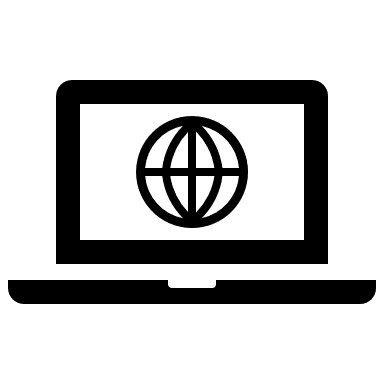 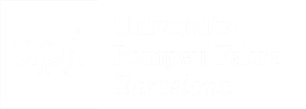 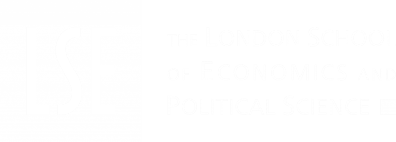 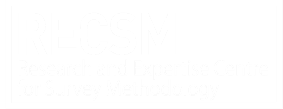 This project has received funding from the European Research Council (ERC) under the European Union’s Horizon 2020 research and innovation programme (grant agreement No849165), PI: Melanie Revilla
INTRODUCTION
Tracking online behaviours using a meter
Definition

Metered data is obtained from a meter willingly installed or configured by a sample of participants on their devices (PCs, tablets and/or smartphones). 
A meter refers to a heterogeneous group of tracking technologies that allow sharing with the researchers, at least, information about the URLs of the web pages visited by the participants.
INTRODUCTION
Tracking online behaviours using a meter
Definition

Metered data is obtained from a meter willingly installed or configured by a sample of participants on their devices (PCs, tablets and/or smartphones). 
A meter refers to a heterogeneous group of tracking technologies that allow sharing with the researchers, at least, information about the URLs of the web pages visited by the participants.
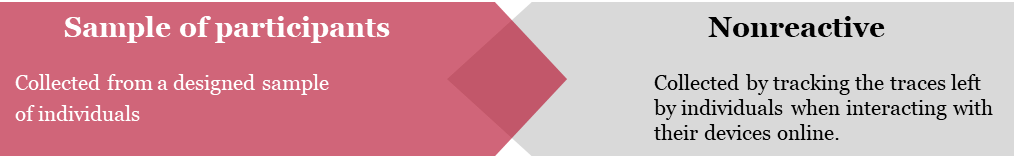 INTRODUCTION
Tracking online behaviours using a meter
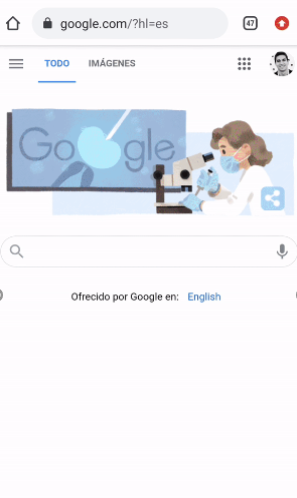 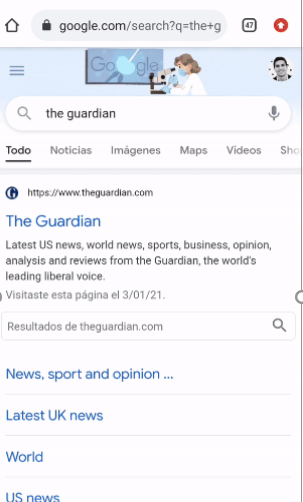 Benefits of metered data

Objective and free of recall errors

Continuously collected in real time

Pre-designed sample of participants
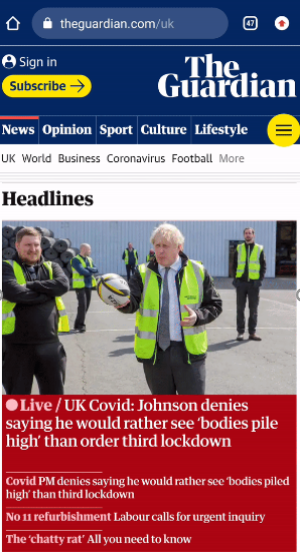 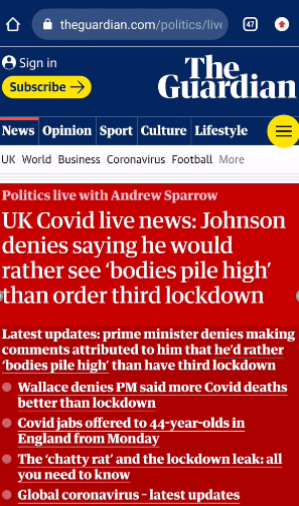 BACKGROUND
Metered data in past research
33 papers identified, 26 since 2019
[Speaker Notes: Another lit review identified 42 papers gathering web and/or device log data with approaches that cannot be defined as metered data.]
BACKGROUND
Metered data in past research
33 papers identified, 26 since 2019
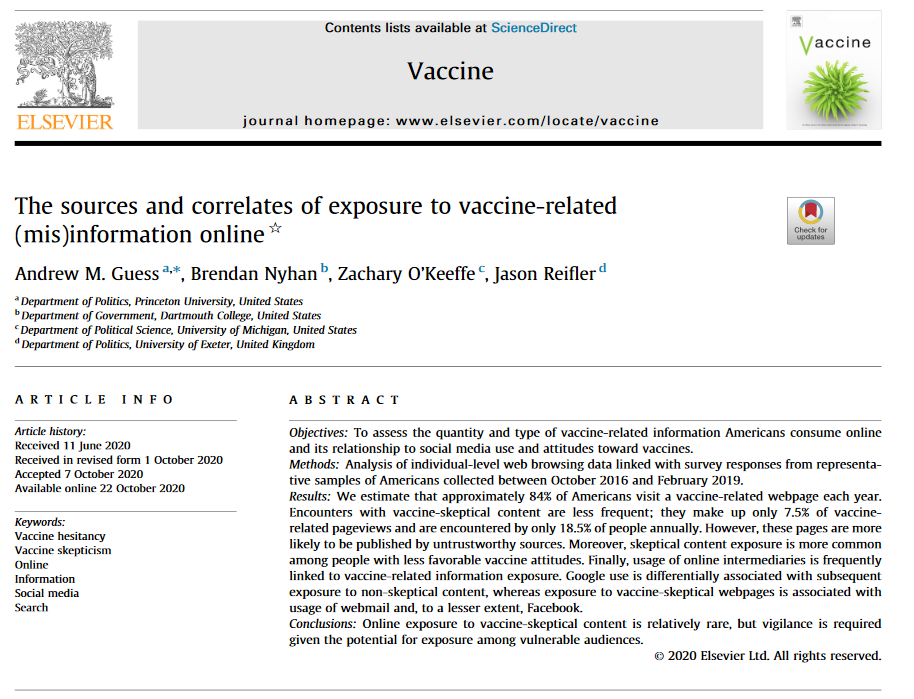 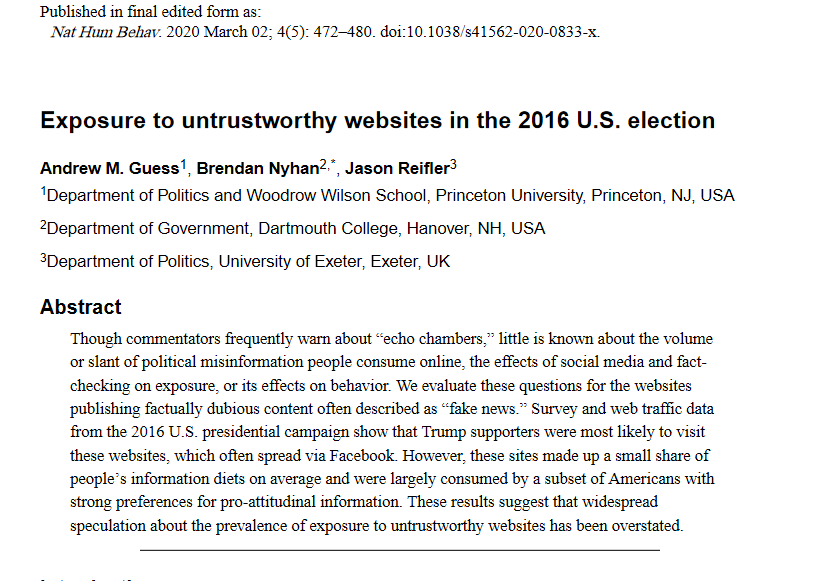 [Speaker Notes: Another lit review identified 42 papers gathering web and/or device log data with approaches that cannot be defined as metered data.]
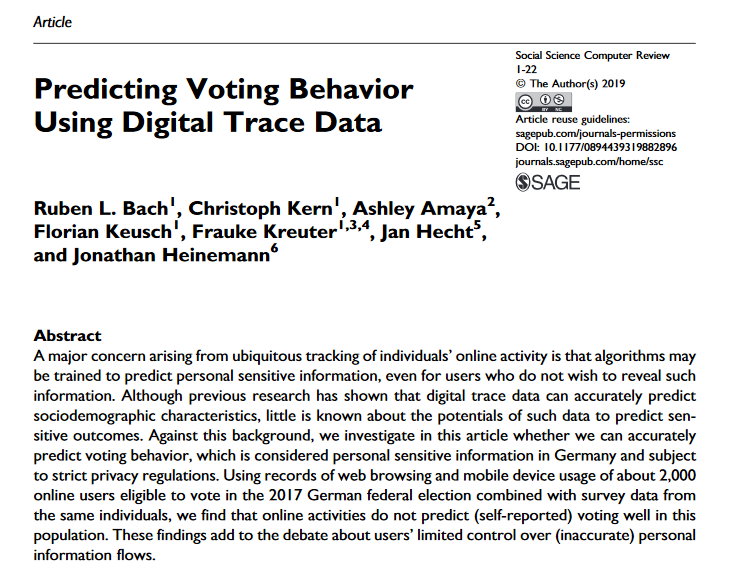 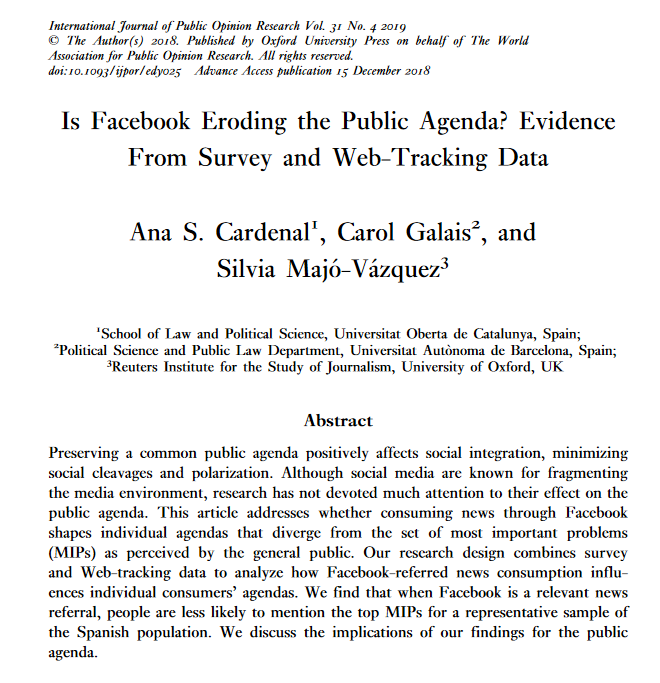 BACKGROUND
BACKGROUND
Metered data in past research
33 papers identified, 26 since 2019

Mostly substantive applications (24) in the fields of political science and communication and digital journalism research.

Published in outlets like PNAS, Nature, the American Political Science Review or the American Journal of Political Science.
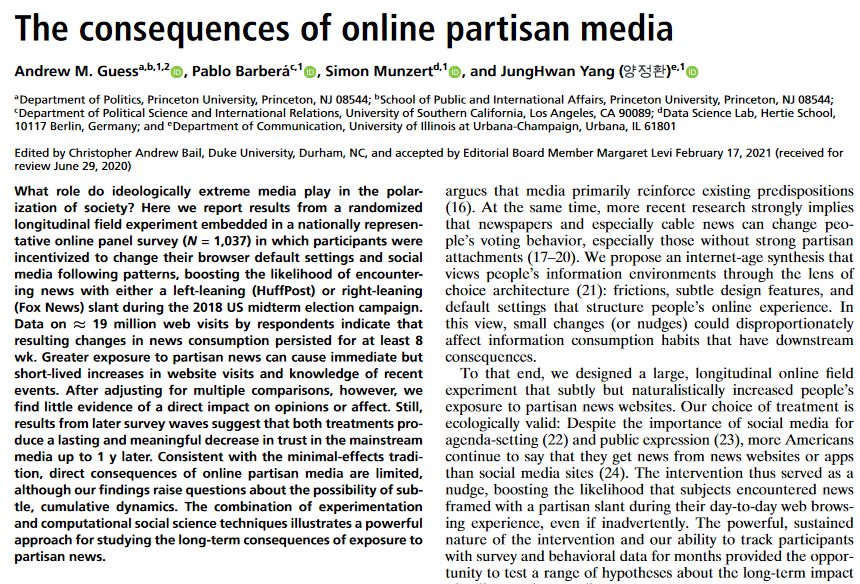 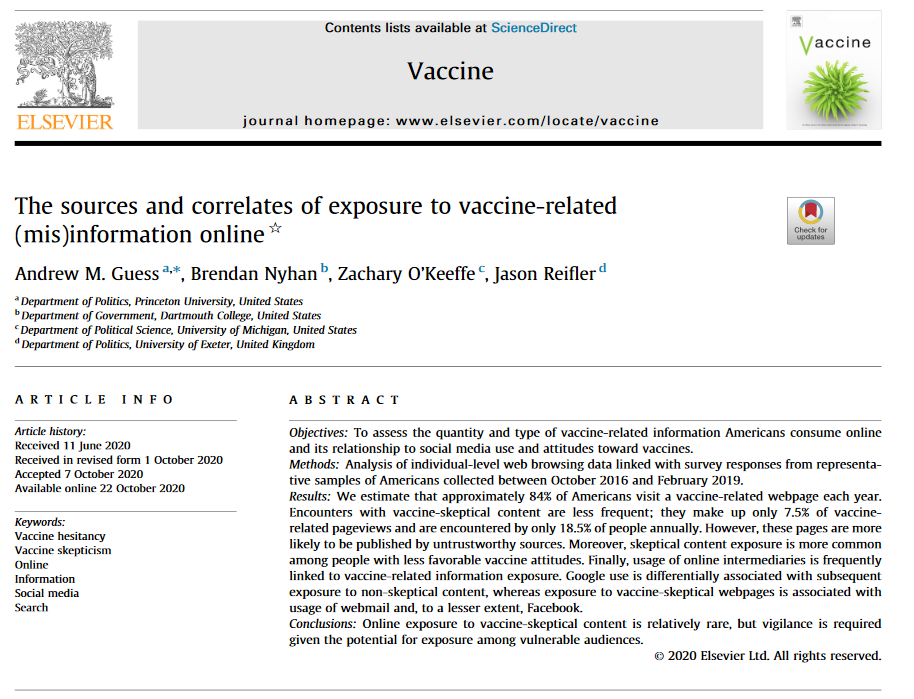 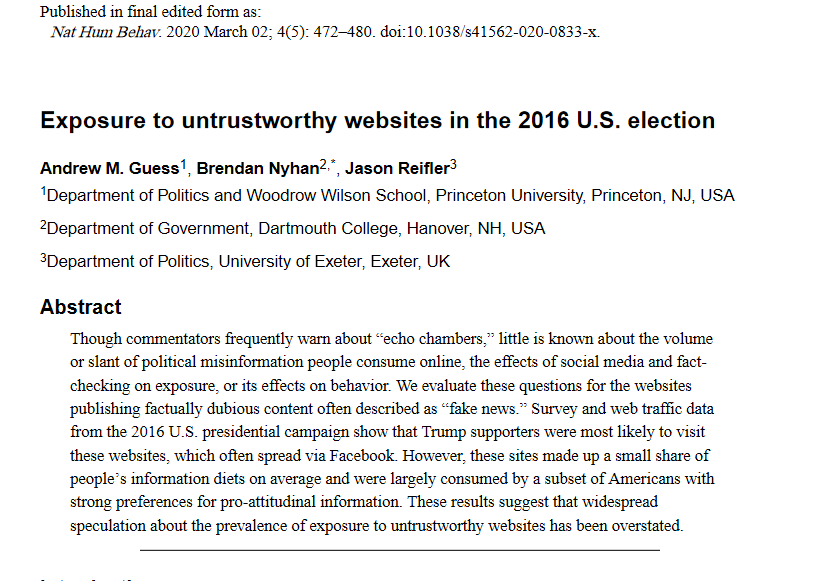 [Speaker Notes: Another lit review identified 42 papers gathering web and/or device log data with approaches that cannot be defined as metered data.]
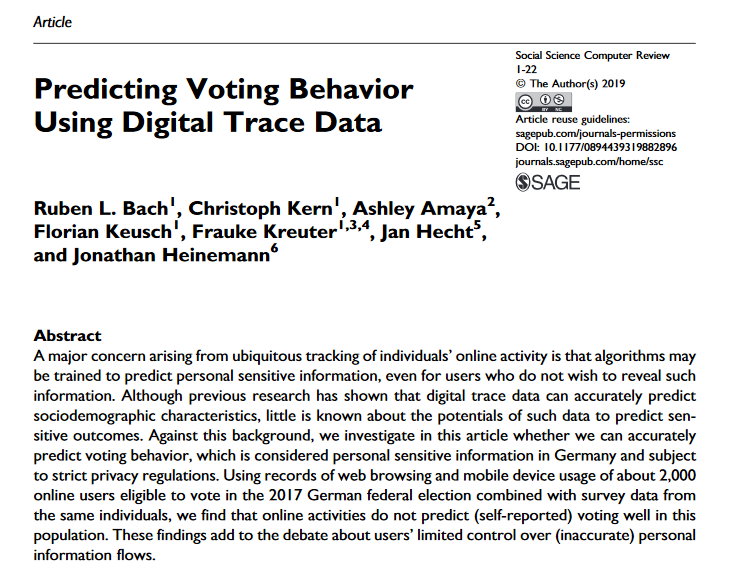 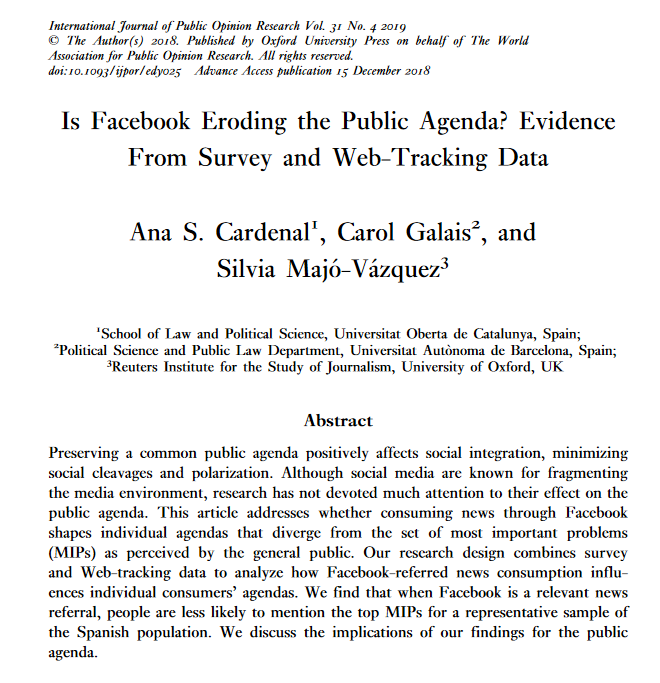 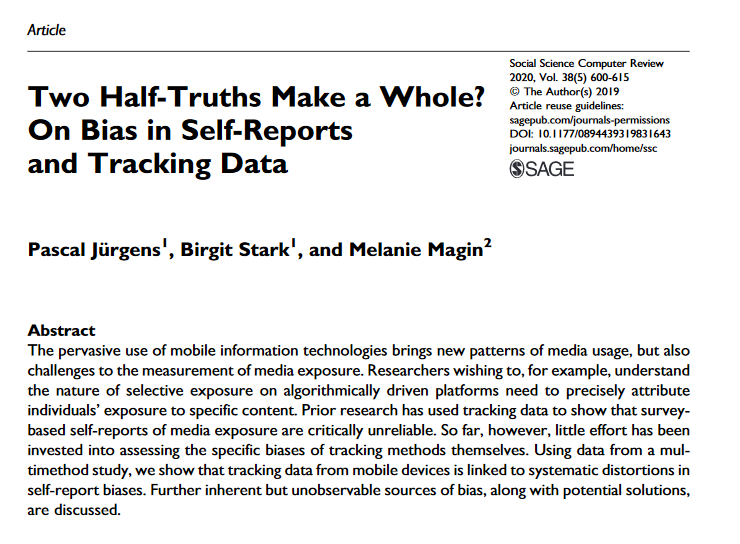 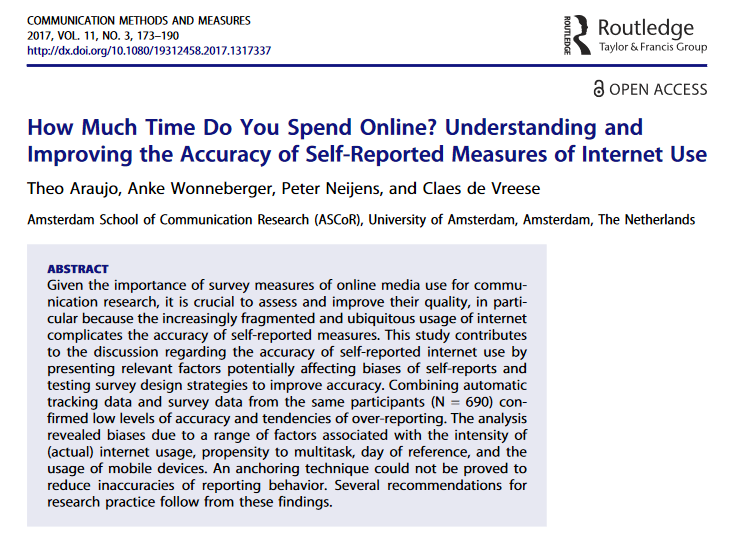 BACKGROUND
BACKGROUND
Metered data in past research
33 papers identified, 26 since 2019

Mostly substantive applications (24) in the fields of political science and communication and digital journalism research.

Published in outlets like PNAS, Nature, the American Political Science Review or the American Journal of Political Science.
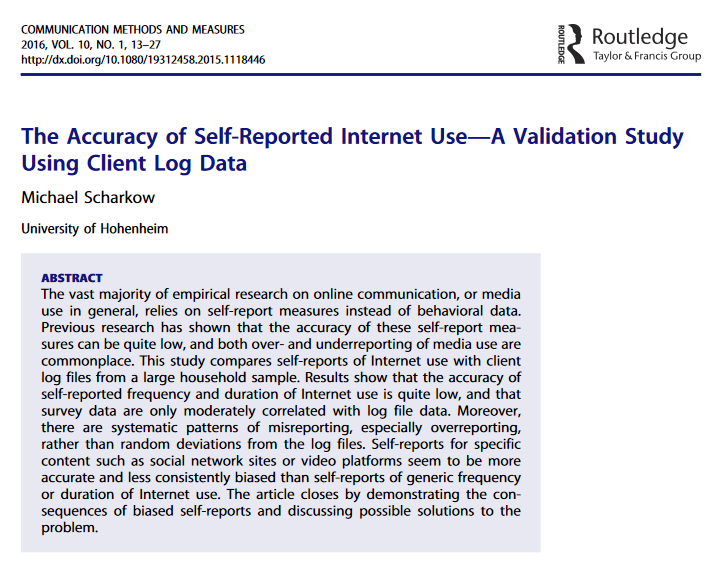 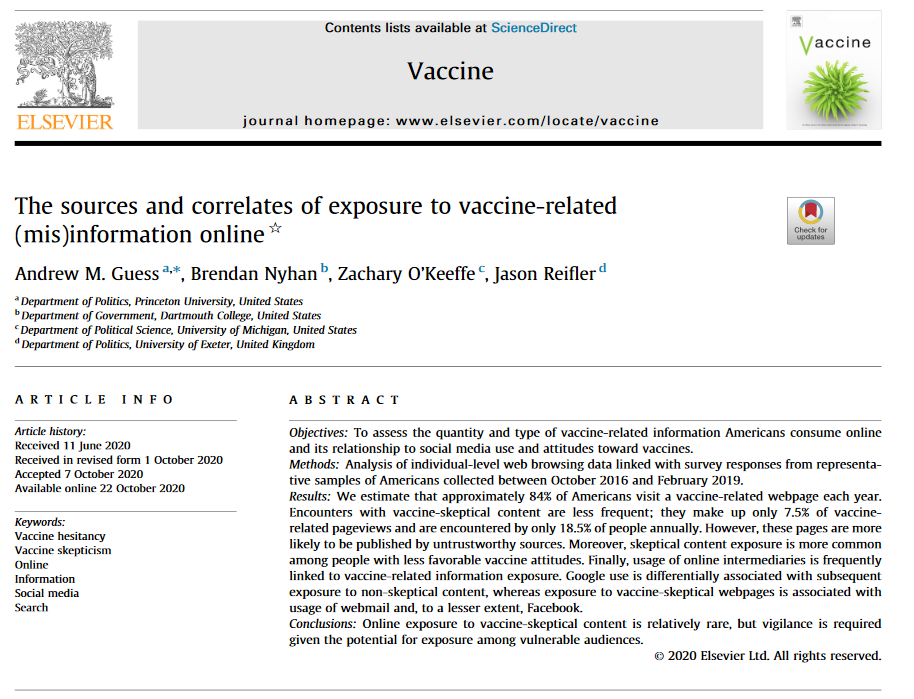 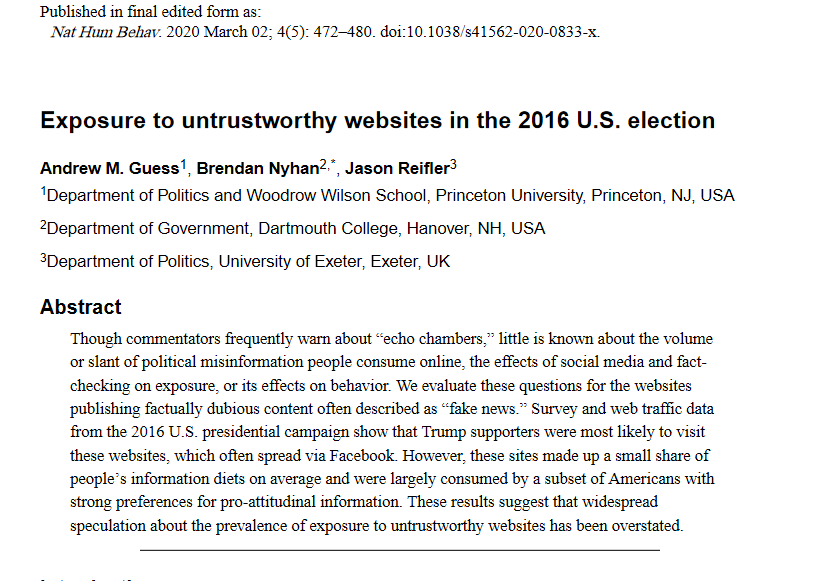 [Speaker Notes: Another lit review identified 42 papers gathering web and/or device log data with approaches that cannot be defined as metered data.]
BACKGROUND
Inferences for finite populations
Metered data can potentially suffer from different types of errors

Shared devices and observation of only part of the activity

60% of desktops, 40% of laptops and tablets, and 9% of smartphones shared to some degree(Revilla et al., 2017)

28% with the meter installed in all devices (Pew Research Center, 2020)

Technical issues and reactivity / social desirability bias (Jurgens et al., 2020; Toth and Trifonova, 2020)

Substantive conclusions vary depending on what is considered as a visit (3 seconds / 30 seconds / 120 seconds) (Mangold et al., 2021)
[Speaker Notes: Another lit review identified 42 papers gathering web and/or device log data with approaches that cannot be defined as metered data.]
BACKGROUND
Inferences for finite populations
Metered data can potentially suffer from different types of errors

Shared devices and observation of only part of the activity

60% of desktops, 40% of laptops and tablets, and 9% of smartphones shared to some degree(Revilla et al., 2017)

28% with the meter installed in all devices (Pew Research Center, 2020)

Technical issues and reactivity / social desirability bias (Jurgens et al., 2020; Toth and Trifonova, 2020)

Substantive conclusions vary depending on what is considered as a visit (3 seconds / 30 seconds / 120 seconds) (Mangold et al., 2021)
[Speaker Notes: Another lit review identified 42 papers gathering web and/or device log data with approaches that cannot be defined as metered data.]
BACKGROUND
Inferences for finite populations
Metered data can potentially suffer from different types of errors

Shared devices and observation of only part of the activity

60% of desktops, 40% of laptops and tablets, and 9% of smartphones shared to some degree(Revilla et al., 2017)

28% with the meter installed in all devices (Pew Research Center, 2020)

Technical issues and reactivity / social desirability bias (Jurgens et al., 2020; Toth and Trifonova, 2020)

Substantive conclusions vary depending on what is considered as a visit (3 seconds / 30 seconds / 120 seconds) (Mangold et al., 2021)
A systematic categorization and conceptualization of metered data errors

Not available
[Speaker Notes: Another lit review identified 42 papers gathering web and/or device log data with approaches that cannot be defined as metered data.]
BACKGROUND
Inferences for finite populations
Metered data can potentially suffer from different types of errors

Shared devices and observation of only part of the activity

60% of desktops, 40% of laptops and tablets, and 9% of smartphones shared to some degree(Revilla et al., 2017)

28% with the meter installed in all devices (Pew Research Center, 2020)

Technical issues and reactivity / social desirability bias (Jurgens et al., 2020; Toth and Trifonova, 2020)

Substantive conclusions vary depending on what is considered as a visit (3 seconds / 30 seconds / 120 seconds) (Mangold et al., 2021)
Nor empirical demonstrations of (many of) those errors!
A systematic categorization and conceptualization of metered data errors

Not available
[Speaker Notes: Another lit review identified 42 papers gathering web and/or device log data with approaches that cannot be defined as metered data.]
FIRST PAPER
Main goals and contribution
Total Error Framework for metered data

#1 Summarize the data collection and analysis process for metered data. 

#2 Conceptualize and categorize all errors components (e.g. measurement errors) and causes (e.g. social desirability) that can occur when using metered data.
FIRST PAPER
Main goals and contribution
Total Error Framework for metered data

#1 Summarize the data collection and analysis process for metered data. 

#2 Conceptualize and categorize all errors components (e.g. measurement errors) and causes (e.g. social desirability) that can occur when using metered data.
1) Choose the best design options for metered data.
2) Make better informed decisions while planning when and how to supplement or replace survey data with metered data.
3) Help assess research using metered data.
FIRST PAPER
Main goals and contribution
Total Error Framework for metered data

#1 Summarize the data collection and analysis process for metered data. 

#2 Conceptualize and categorize all errors components (e.g. measurement errors) and causes (e.g. social desirability) that can occur when using metered data.
Bosch, O.J., and M. Revilla (2021). “When survey science met online tracking: presenting an error framework for metered data.” RECSM Working Papers Series, 62
FIRST PAPER
Approach
Adapting instead of reinventing 

Follow approach by Amaya et al (2020) with their Total Error Framework for Big Data

7 error components of the TSE (Groves et al., 2009) as starting point:
Coverage errors, sampling errors, missing data errors, adjustment errors, specification errors, measurement errors and processing errors
RESULTS
Data collection and analysis process
RESULTS
Data collection and analysis process
Define concept of interest
Define concept of interest
Average hours of consumption of online political news
RESULTS
Data collection and analysis process
Define concept of interest
Define concept of interest
Average hours of consumption of online political news
Design measurement
Design measurement
Average time recorded of the visits to online political outlets’ URLs.
RESULTS
Data collection and analysis process
Define concept of interest
Define concept of interest
Average hours of consumption of online political news
Design measurement
Design measurement
Average time recorded of the visits to online political outlets’ URLs.
Develop/ choose the technology
Develop/ choose the technology
Proxy for IOS/ App for others
RESULTS
Data collection and analysis process
Define concept of interest
Define concept of interest
Define target inferential population
Define target inferential population
People living in the UK older than 18
Average hours of consumption of online political news
Design measurement
Design measurement
Average time recorded of the visits to online political outlets’ URLs.
Develop/ choose the technology
Develop/ choose the technology
Proxy for IOS/ App for others
RESULTS
Data collection and analysis process
Define concept of interest
Define concept of interest
Define target inferential population
Define target inferential population
People living in the UK older than 18
Average hours of consumption of online political news
Design measurement
Design measurement
Construct frame
Construct frame
Average time recorded of the visits to online political outlets’ URLs.
Postal Address Frame
Develop/ choose the technology
Develop/ choose the technology
Proxy for IOS/ App for others
RESULTS
Data collection and analysis process
Define concept of interest
Define concept of interest
Define target inferential population
Define target inferential population
People living in the UK older than 18
Average hours of consumption of online political news
Design measurement
Design measurement
Construct frame
Construct frame
Average time recorded of the visits to online political outlets’ URLs.
Postal Address Frame
Draw sample
Draw sample
Develop/ choose the technology
Develop/ choose the technology
Proxy for IOS/ App for others
Simple Random Sampling
RESULTS
Data collection and analysis process
Define concept of interest
Define concept of interest
Define target inferential population
Define target inferential population
People living in the UK older than 18
Average hours of consumption of online political news
Design measurement
Design measurement
Construct frame
Construct frame
Average time recorded of the visits to online political outlets’ URLs.
Postal Address Frame
Draw sample
Draw sample
Develop/ choose the technology
Develop/ choose the technology
Proxy for IOS/ App for others
Simple Random Sampling
Install the meter
Install the meter
RESULTS
Data collection and analysis process
Define concept of interest
Define concept of interest
Define target inferential population
Define target inferential population
People living in the UK older than 18
Average hours of consumption of online political news
Design measurement
Design measurement
Construct frame
Construct frame
Average time recorded of the visits to online political outlets’ URLs.
Postal Address Frame
Draw sample
Draw sample
Develop/ choose the technology
Develop/ choose the technology
Proxy for IOS/ App for others
Simple Random Sampling
Install the meter
Install the meter
Identify / generate data source
Identify / generate data source
RESULTS
Data collection and analysis process
Define concept of interest
Define concept of interest
Define target inferential population
Define target inferential population
People living in the UK older than 18
Average hours of consumption of online political news
Design measurement
Design measurement
Construct frame
Construct frame
Average time recorded of the visits to online political outlets’ URLs.
Postal Address Frame
Draw sample
Draw sample
Develop/ choose the technology
Develop/ choose the technology
Proxy for IOS/ App for others
Simple Random Sampling
Install the meter
Install the meter
Identify / generate data source
Identify / generate data source
Extract
Extract
Only information of news sites from UK
Transform
Transform
Code ideology of the content of articles
Load
Load
Load and store on server or device
RESULTS
Data collection and analysis process
Define concept of interest
Define concept of interest
Define target inferential population
Define target inferential population
People living in the UK older than 18
Average hours of consumption of online political news
Design measurement
Design measurement
Construct frame
Construct frame
Average time recorded of the visits to online political outlets’ URLs.
Postal Address Frame
Draw sample
Draw sample
Develop/ choose the technology
Develop/ choose the technology
Proxy for IOS/ App for others
Simple Random Sampling
Install the meter
Install the meter
Identify / generate data source
Identify / generate data source
Extract
Extract
Only information of news sites from UK
Transform
Transform
Code ideology of the content of articles
Load
Load
Load and store on server or device
Model
Model
Weight / Imputation
RESULTS
Data collection and analysis process
Define concept of interest
Define concept of interest
Define target inferential population
Define target inferential population
People living in the UK older than 18
Average hours of consumption of online political news
Design measurement
Design measurement
Construct frame
Construct frame
Average time recorded of the visits to online political outlets’ URLs.
Postal Address Frame
Draw sample
Draw sample
Develop/ choose the technology
Develop/ choose the technology
Proxy for IOS/ App for others
Simple Random Sampling
Install the meter
Install the meter
Identify / generate data source
Identify / generate data source
Extract
Extract
Only information of news sites from UK
Transform
Transform
Code ideology of the content of articles
Load
Load
Load and store on server or device
Model
Model
Weight / Imputation
Create estimates
RESULTS
Data collection and analysis process
Define concept of interest
Define target inferential population
Specification error
Design measurement
Construct frame
Coverage error
Sampling error
Draw sample
Develop/ choose the technology
Measurement error
Install the meter
Identify / generate data source
Missing data error
Extract
Transform
Measurement error
Processing error
Load
Model
Adjustment error
Create estimates
RESULTS
Error components and their causes
RESULTS
Error components and their causes
Most specific error causes on the side of measurement
RESULTS
Error components and their causes
Sampling and adjustment errors have no specific error causes
RESULTS
Practical recommendations
Clearly define what your tracked data is measuring beforehand
RESULTS
Practical recommendations
Clearly define what your tracked data is measuring beforehand

Concept: average hours of consumption of online political news
Measure: average time recorded of the visits to online political outlets’ URLs.
RESULTS
Practical recommendations
Clearly define what your tracked data is measuring beforehand

Concept: average hours of consumption of online political news
Measure: average time recorded of the visits to online political outlets’ URLs.


What is considered a visit?
RESULTS
Practical recommendations
Clearly define what your tracked data is measuring beforehand

Concept: average hours of consumption of online political news
Measure: average time recorded of the visits to online political outlets’ URLs.


What is considered a visit?
Which online outlets?
RESULTS
Practical recommendations
Clearly define what your tracked data is measuring beforehand

Concept: average hours of consumption of online political news
Measure: average time recorded of the visits to online political outlets’ URLs.


What is considered a visit?
Which online outlets?
Which URLs should be considered political?
RESULTS
Practical recommendations
Clearly define what your tracked data is measuring beforehand

Concept: average hours of consumption of online political news
Measure: average time recorded of the visits to online political outlets’ URLs.


What is considered a visit?
Which online outlets?
Which URLs should be considered political?
What time frame to use to compute an average?
RESULTS
Practical recommendations
Consider the impact of the chosen technologies on data quality
RESULTS
Practical recommendations
Consider the impact of the chosen technologies on data quality
Apps

Where? 
Device

Devices
Not iOS

Continuous?
Yes

Types of data
URLs, Time, Device, Search terms, Incognito
Plug-in A

Where?
Browser

Devices
Only PC & MAC

Continuous?
Yes

Types of data
URLs, Time, Device, Search terms, Incognito, HTML
Proxy

Where?
Network

Devices
All

Continuous?
Yes

Types of data
URLs, Time, Device, Search terms, Incognito, HTML
Plug-in B

Where? 
Browser

Devices
Only PC & MAC

Continuous?
No

Types of data
URLs, Time, Device, Search terms, Incognito, HTML
RESULTS
Practical recommendations
Consider the impact of the chosen technologies on data quality
Apps

Where? 
Device

Devices
Not iOS

Continuous?
Yes

Types of data
URLs, Time, Device, Search terms, Incognito
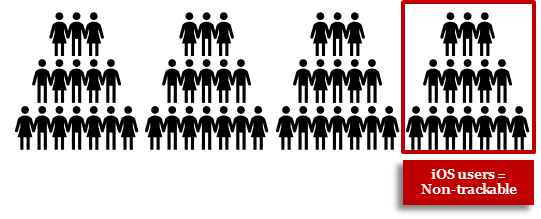 RESULTS
Practical recommendations
Consider the impact of the chosen technologies on data quality
Apps

Where? 
Device

Devices
Not iOS

Continuous?
Yes

Types of data
URLs, Time, Device, Search terms, Incognito
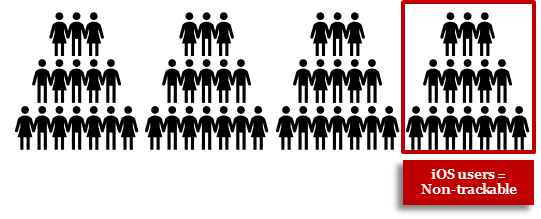 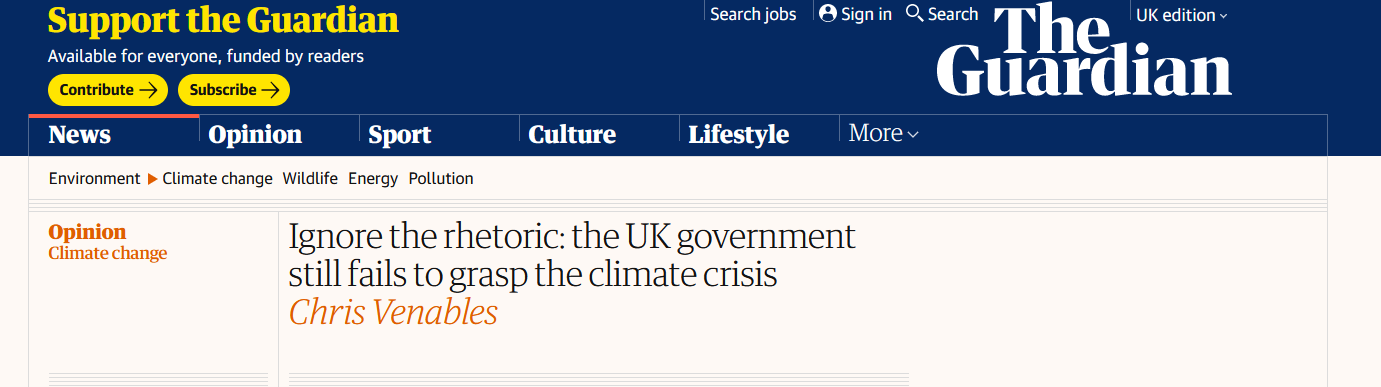 RESULTS
Practical recommendations
Explore strategies to increase the willingness of individuals to install the meter in all targets
RESULTS
Practical recommendations
Explore strategies to increase the willingness of individuals to install the meter in all targets
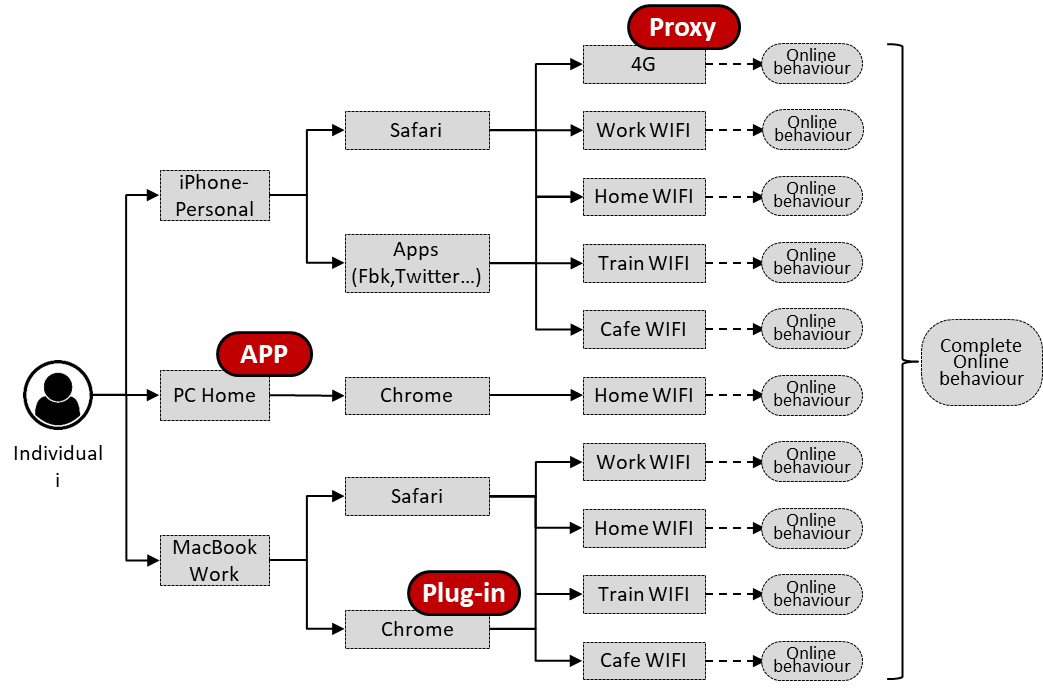 RESULTS
Practical recommendations
Explore strategies to increase the willingness of individuals to install the meter in all targets
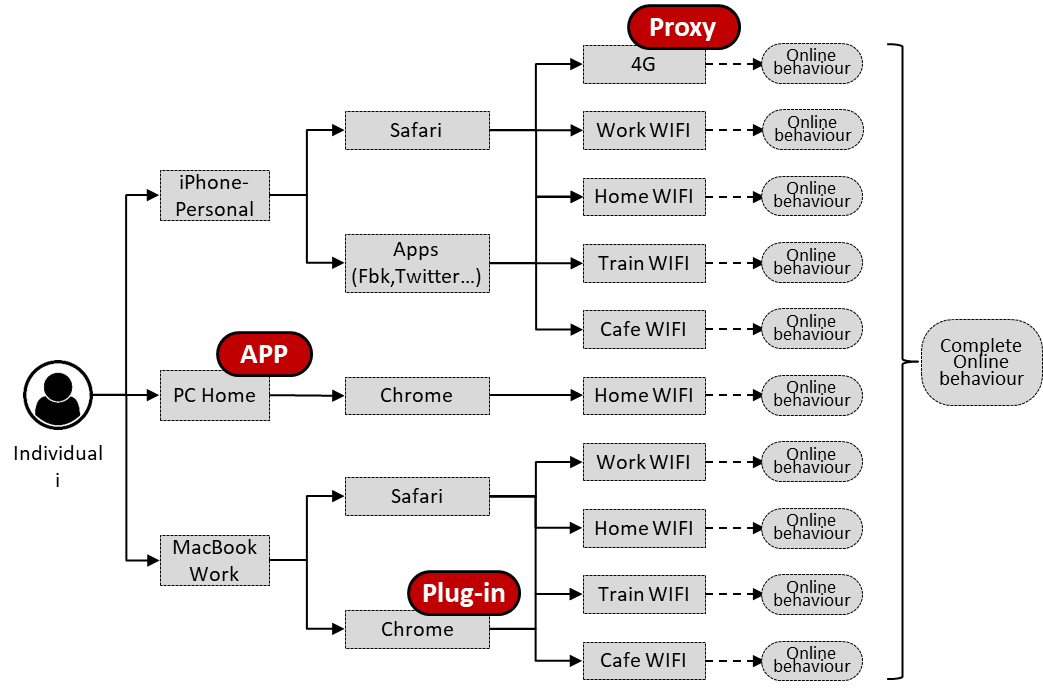 Multiple tracking technologies might need to be installed for the same participant.

Tracking technologies present different installations processes.

Targets (devices / browsers / networks used) are unknown.
RESULTS
Practical recommendations
What if we fail to properly address recommendations 2 & 3?
RESULTS
Practical recommendations
What if we fail to properly address recommendations 2 & 3?               Undercoverage
RESULTS
Practical recommendations
What if we fail to properly address recommendations 2 & 3?               Undercoverage 

Different levels of undercoverage.
Device: at least one device used by a participant is not tracked
Browser: at least one web-browser used by a participant is not tracked 
In-app: the behaviours happening inside apps are not tracked.
Network: at least one network from which a participant connect to the Internet is not tracked 

Undercoverage can prevent tracking the complete online behavior
RESULTS
Practical recommendations
What if we fail to properly address recommendations 2 & 3?               Undercoverage
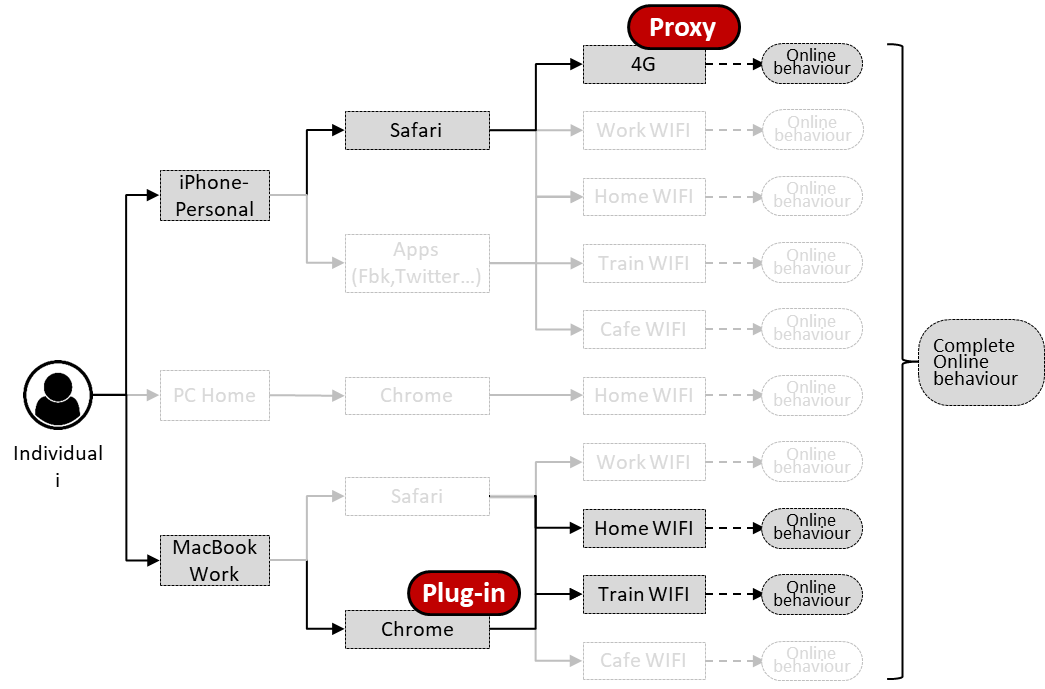 RESULTS
Practical recommendations
What if we fail to properly address recommendations 2 & 3?               Undercoverage
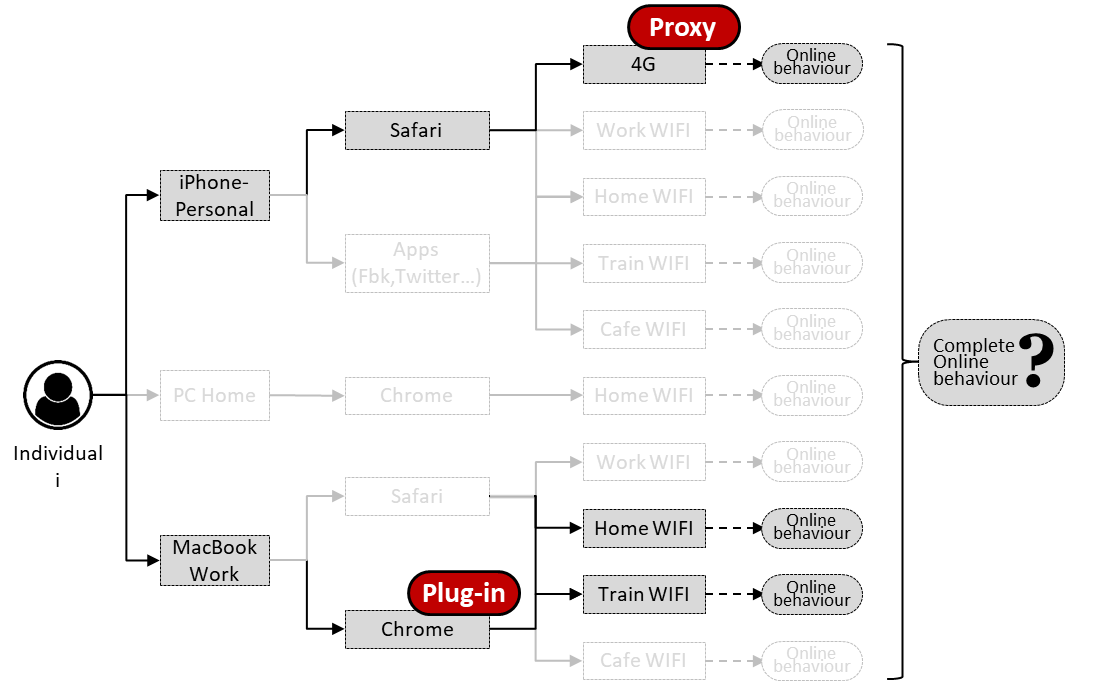 RESULTS
Practical recommendations
What if we fail to properly address recommendations 2 & 3?               Undercoverage
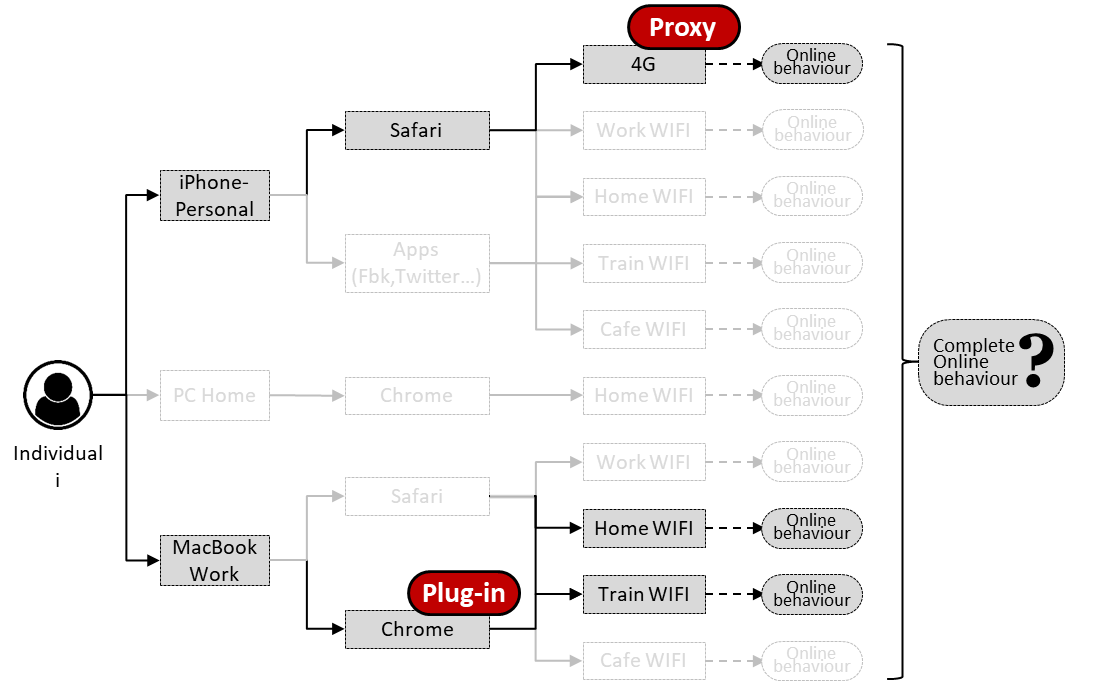 68%
Pew Research Center, 2020. Measuring News Consumption in a Digital Era.
RESULTS
Practical recommendations
Undercoverage might be present, so what?
RESULTS
Practical recommendations
Undercoverage might be present, so what?
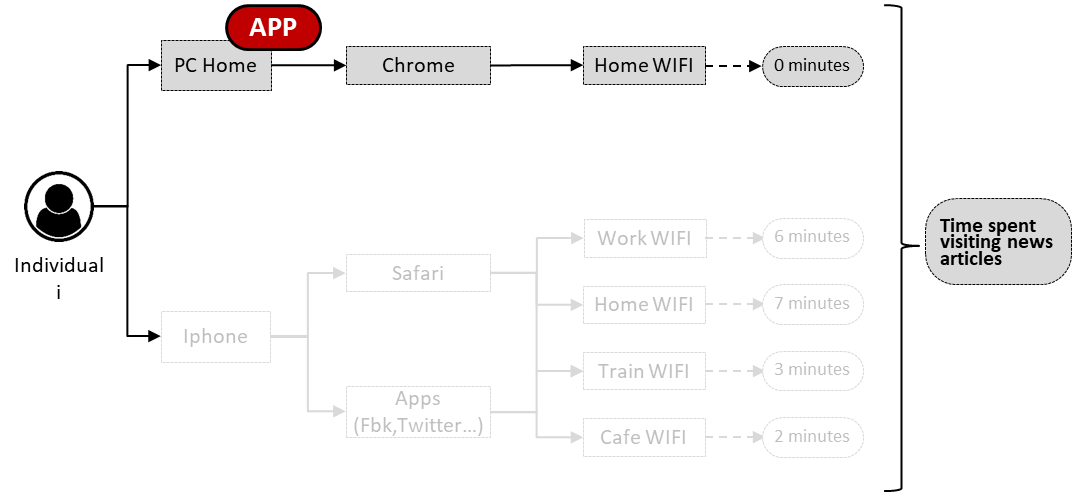 RESULTS
Practical recommendations
Undercoverage might be present, so what?
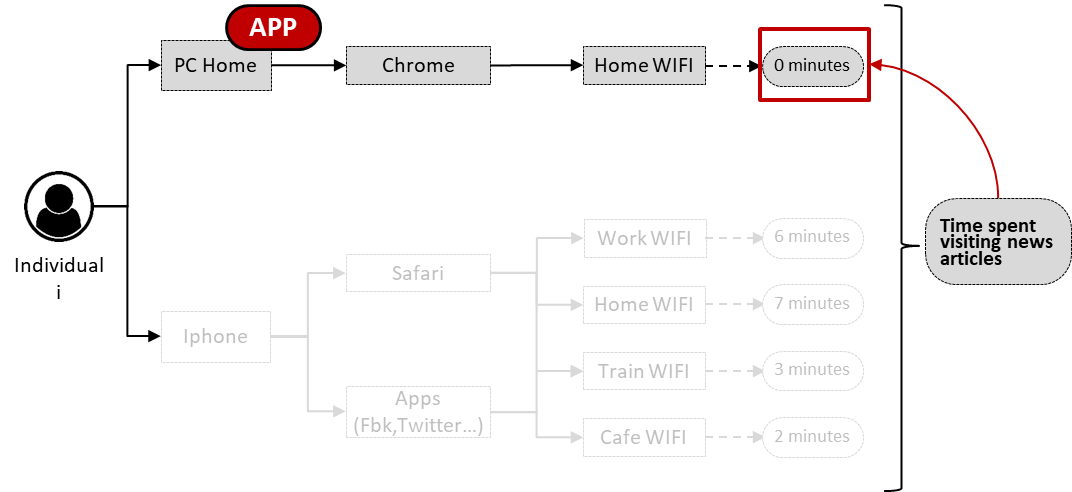 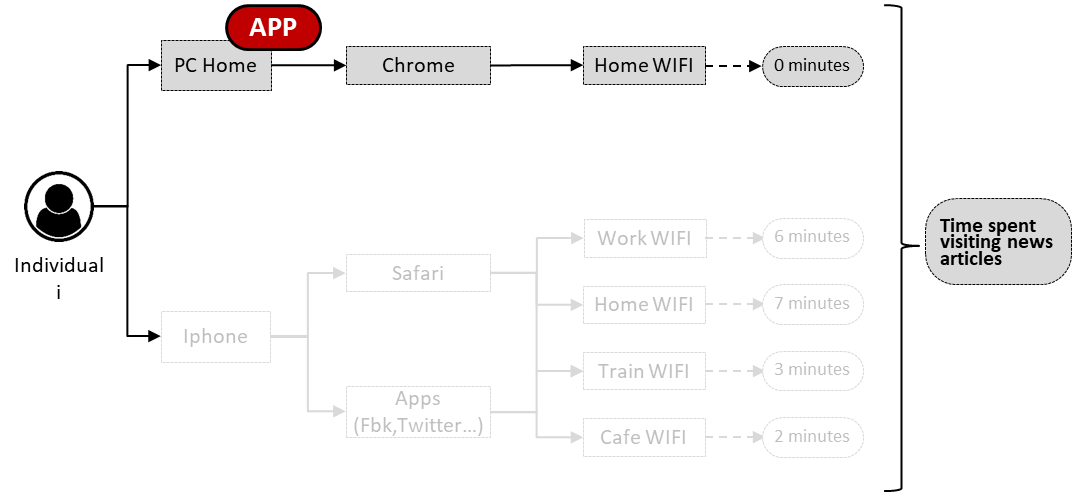 RESULTS
Practical recommendations
Undercoverage might be present, so what?
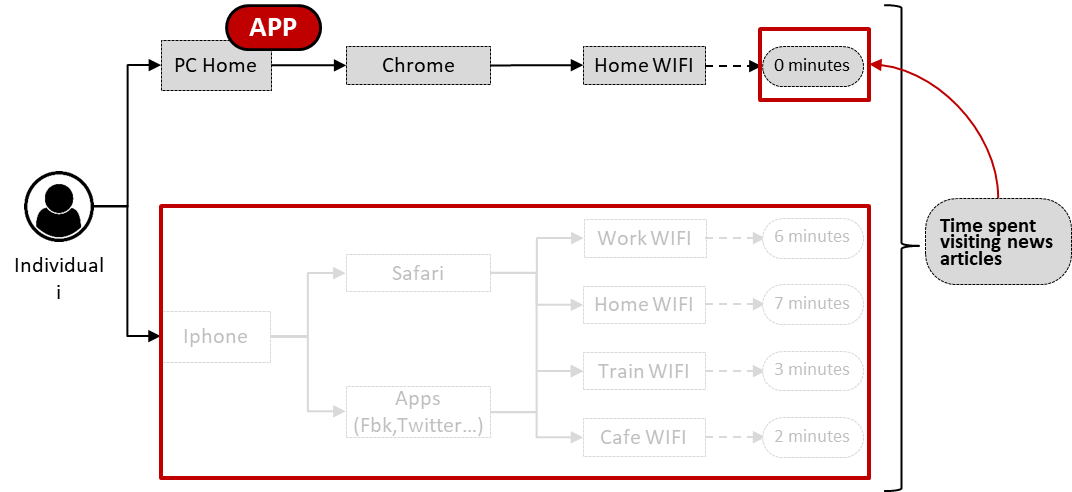 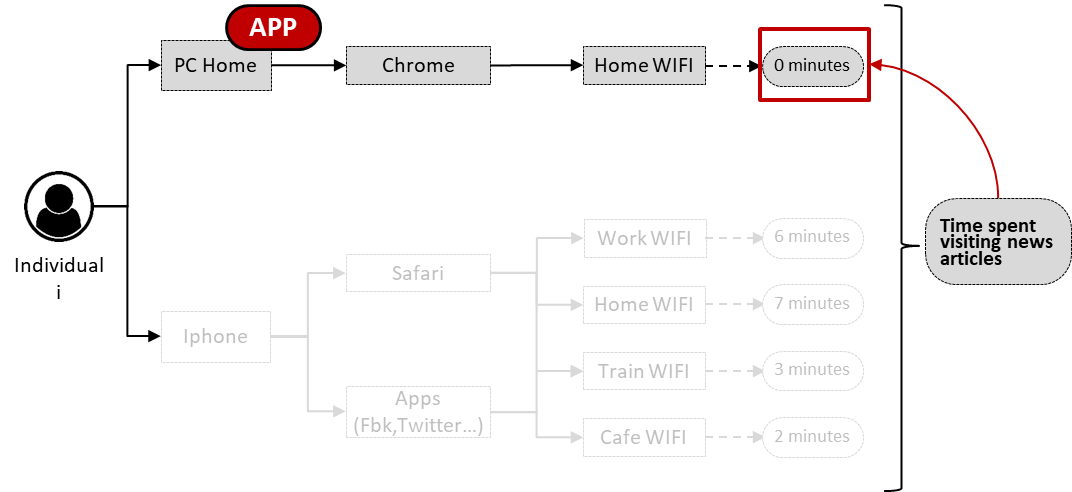 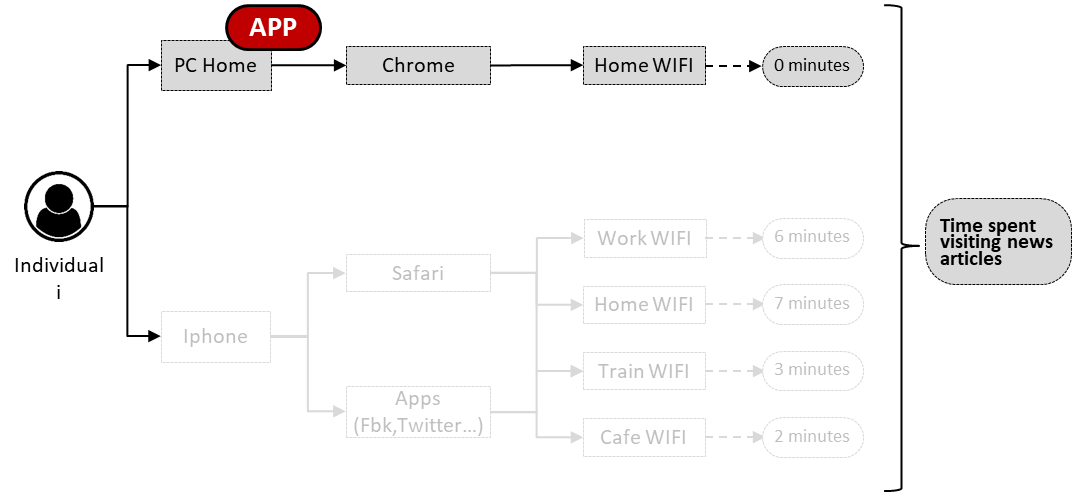 RESULTS
Practical recommendations
Undercoverage might be present, so what?
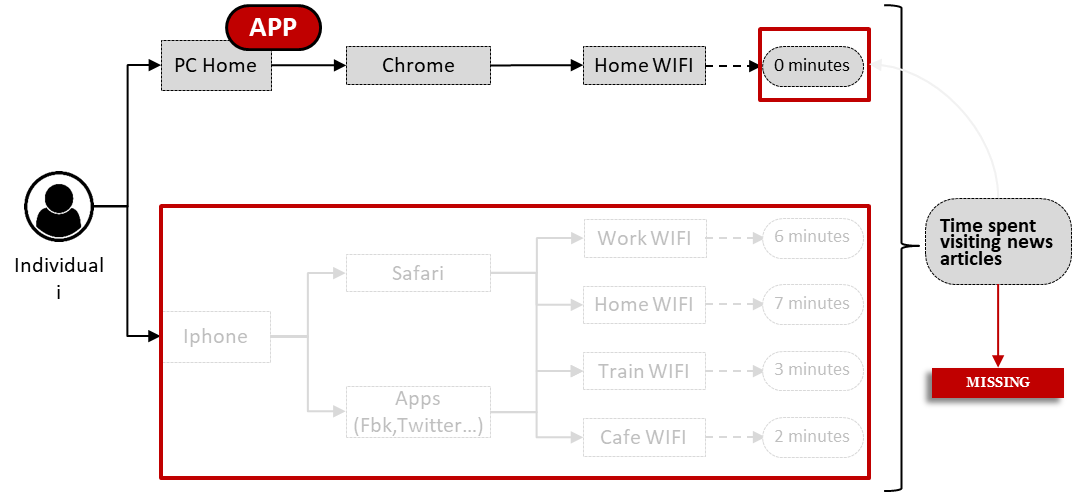 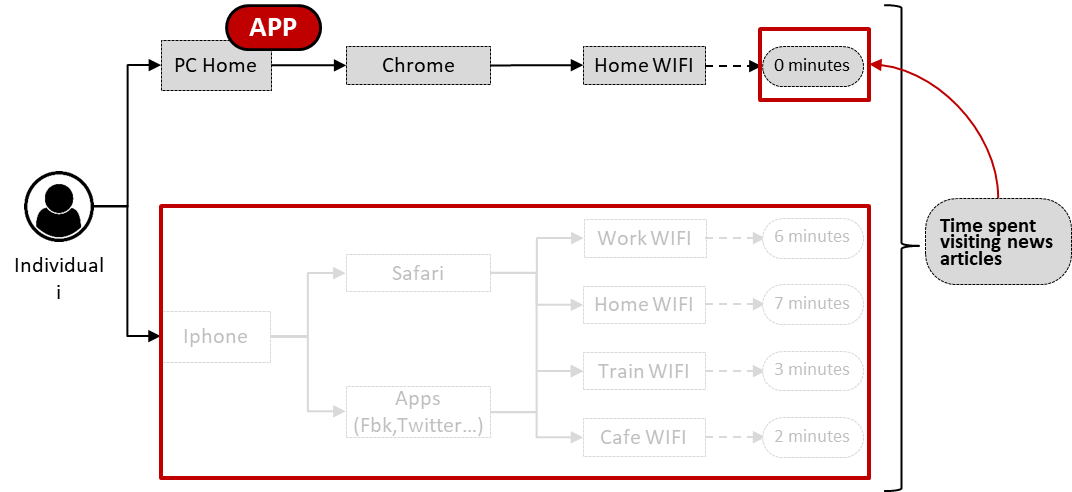 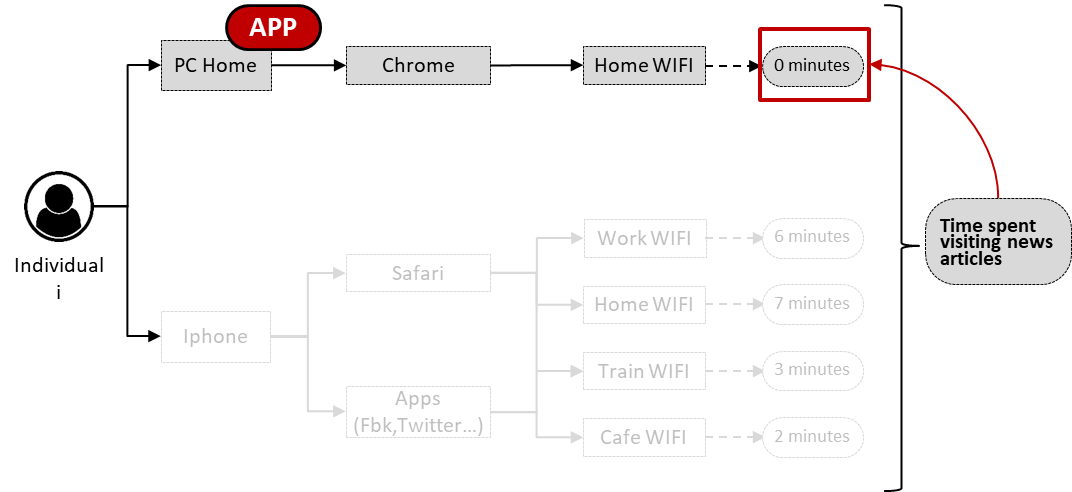 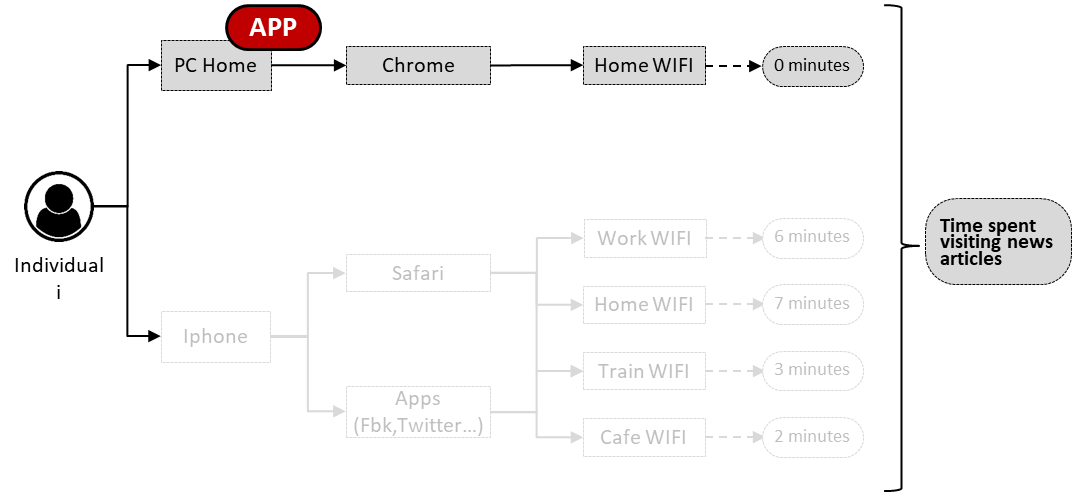 RESULTS
Practical recommendations
Undercoverage might be present, so what?
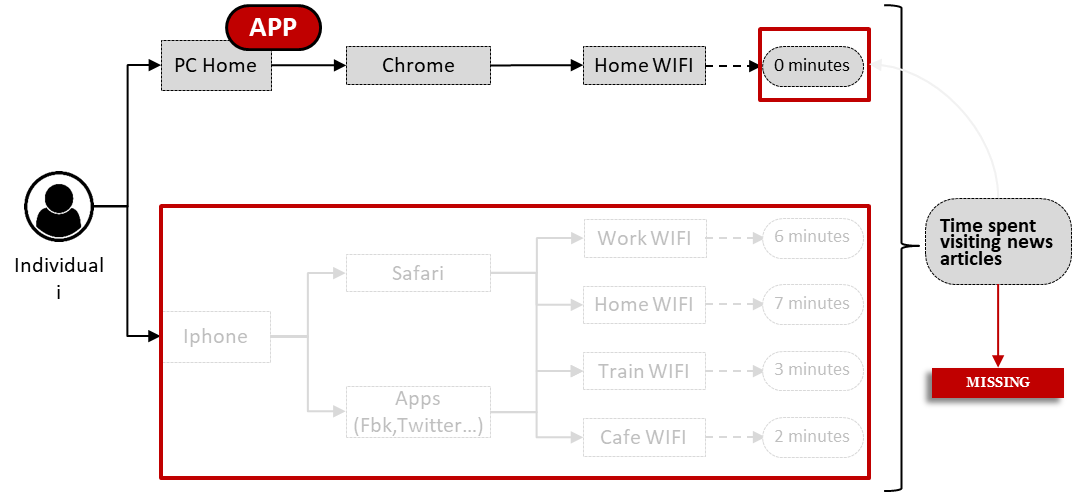 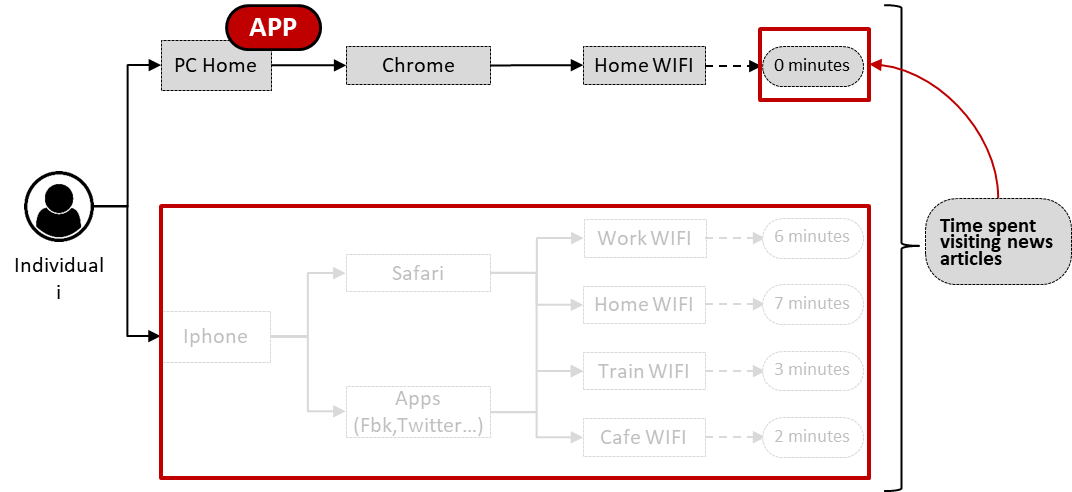 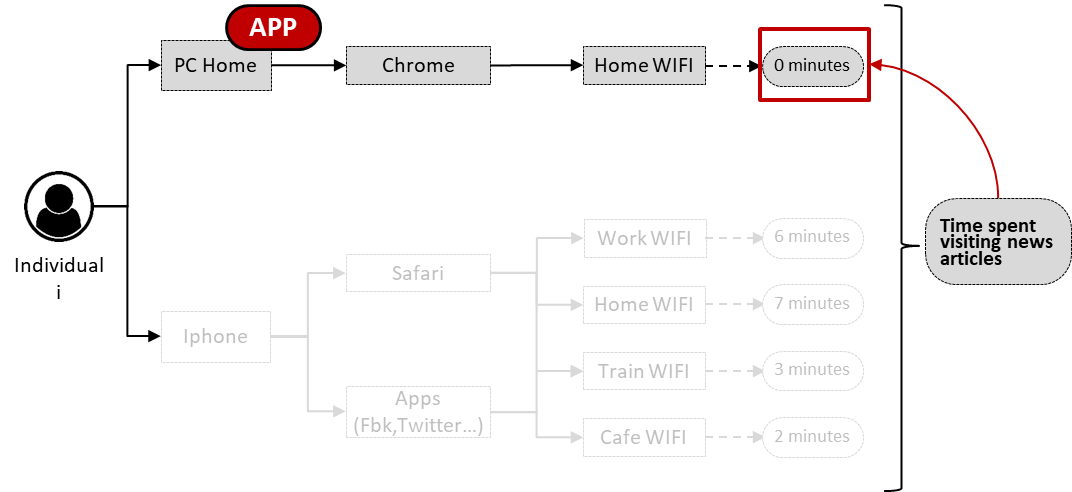 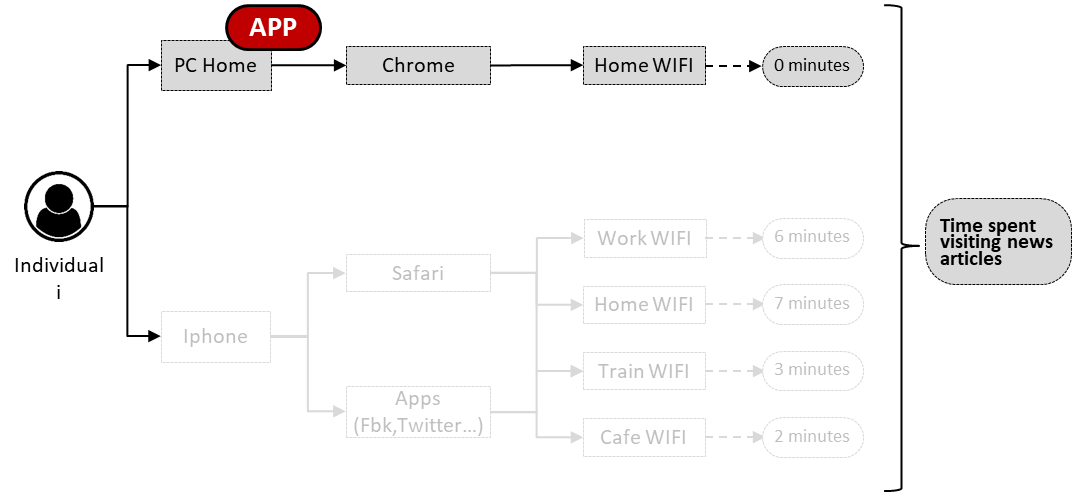 How common is this?

To what extent is this biasing results?
RESULTS
Practical recommendations
Define strategies to maximise the information available to identify missing data

This is still not very clear at the moment. However…
RESULTS
Practical recommendations
Define strategies to maximise the information available to identify missing data

This is still not very clear at the moment. However… we can combine survey & paradata
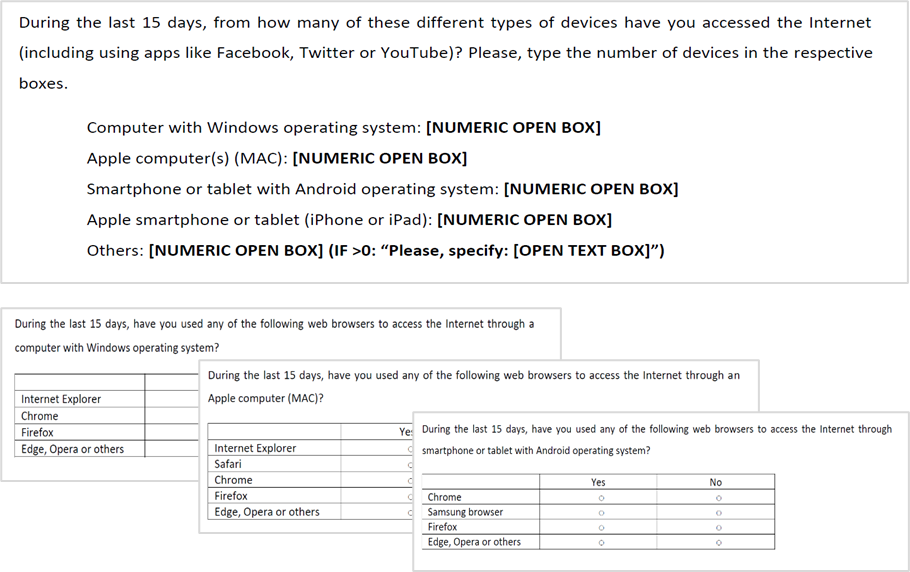 RESULTS
Practical recommendations
Define strategies to maximise the information available to identify missing data

This is still not very clear at the moment. However… we can combine survey & paradata
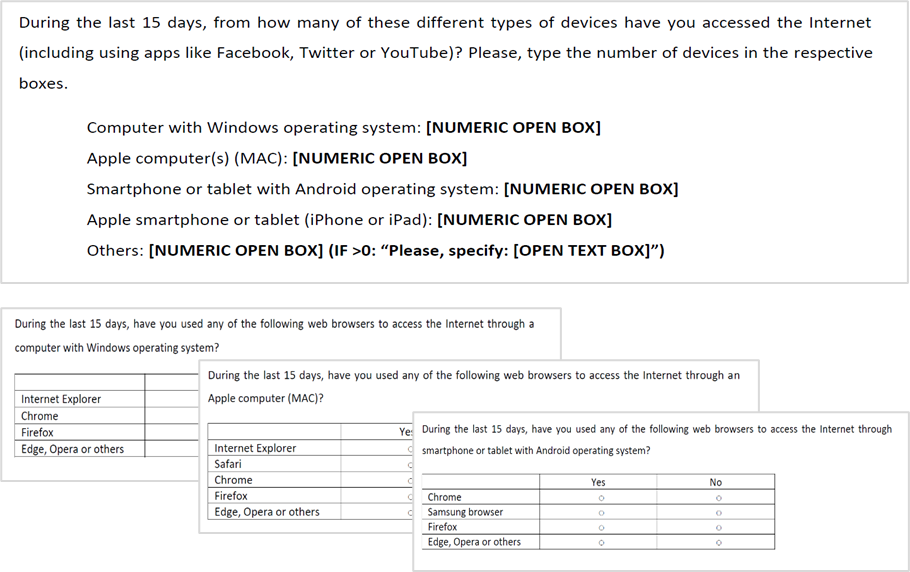 Completely covered = high chance true 0.

Partially covered = not clear yet
RESULTS
Practical recommendations
Define strategies to maximise the information available to identify missing data

This is still not very clear at the moment. However… we can combine survey & paradata
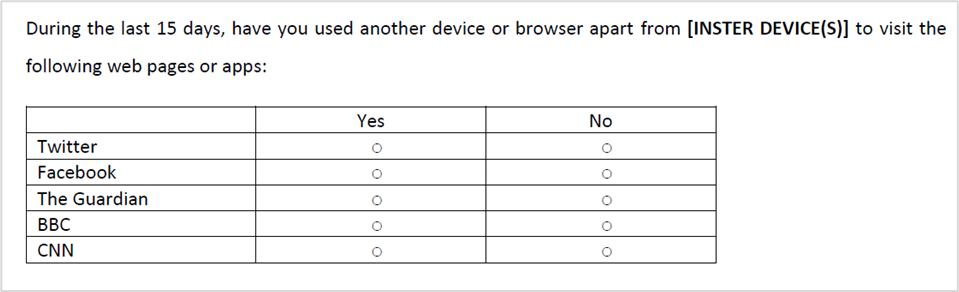 RESULTS
Practical recommendations
Define strategies to maximise the information available to identify missing data

This is still not very clear at the moment. However… we can combine survey & paradata
If the person did not use another device or browser to visit the pages/apps of interest -> undercoverage does not affect this measure

If the person did use another device or browser to visit the pages/apps of interest -> undercoverage affects this measure
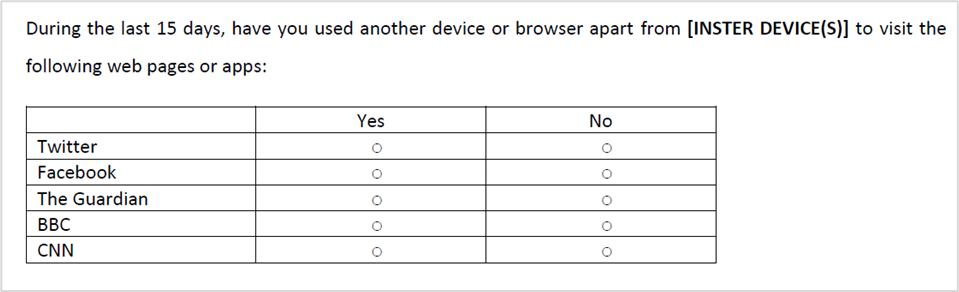 Most likely cannot be done for every web page/app of interest
CONCLUSIONS
Limits
One specific definition of data quality.
Lack of previous empirical research.
Tracking technologies are constantly evolving.
Metered data errors are considered independently.
Take-home messages
Using metered data is complex and many decisions must be taken.
Reporting these decisions and conducting robustness checks is necessary.
More empirical research is needed.
This framework can help on all these aspects.

Identifying when a lack of behaviour is real or a product of undercoverage is key
Confounding both phenomena can inflate measurement and missing data errors.
Thanks!
Questions?
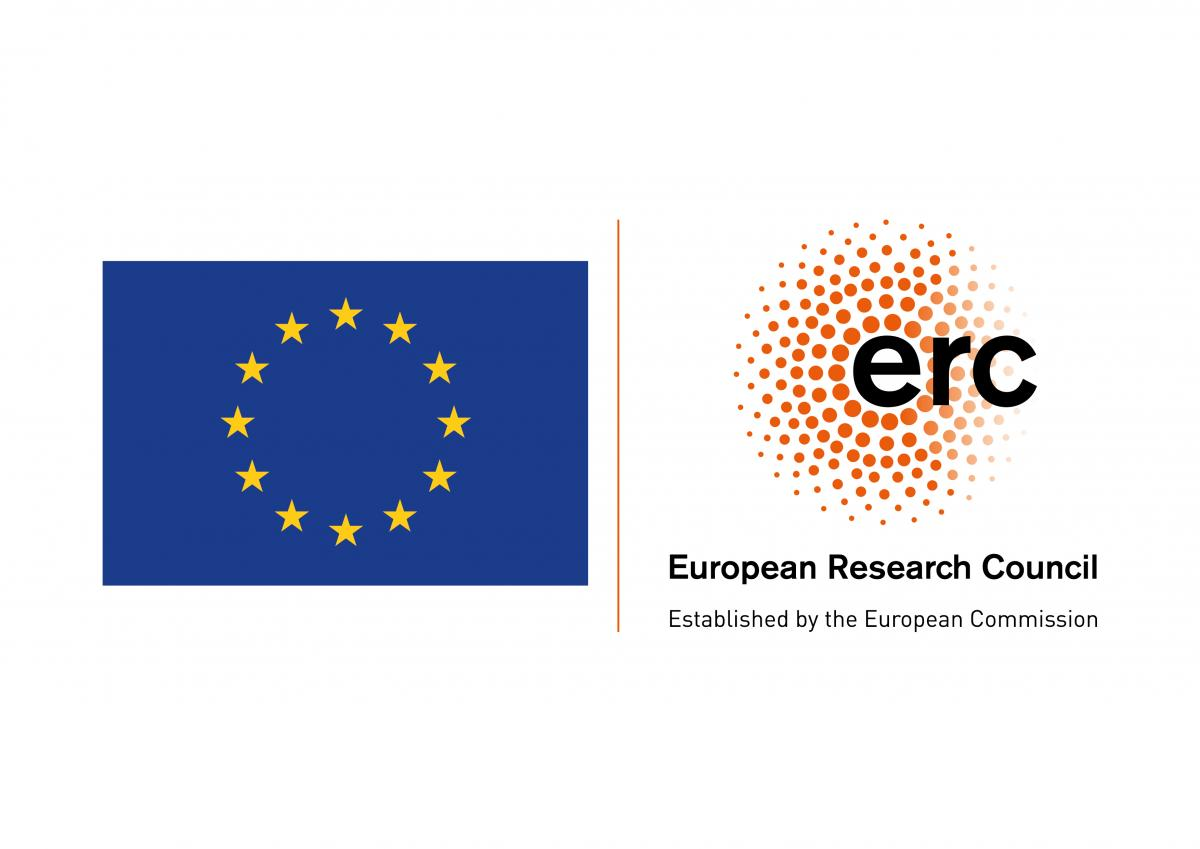 Oriol J. Bosch
ORIOL J. BOSCH | THE LONDON SCHOOL OF ECONOMICS / RECSM-UPF
            o.bosch-jover@lse.ac.uk 
            orioljbosch
             https://orioljbosch.com/
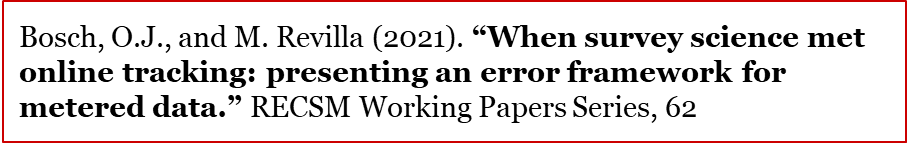 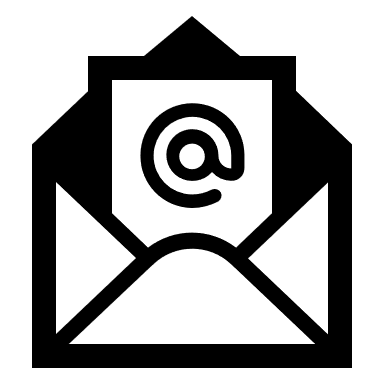 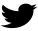 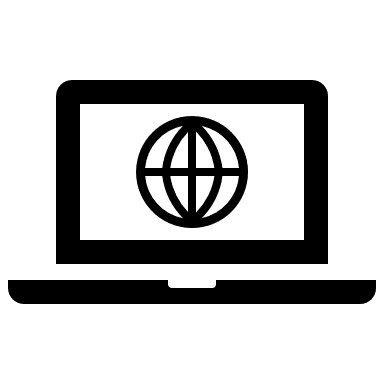 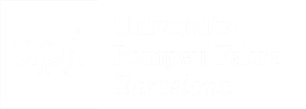 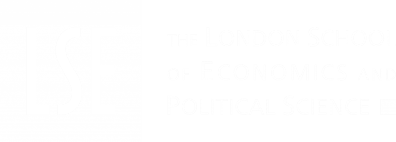 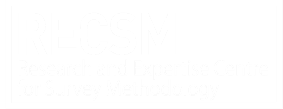 This project has received funding from the European Research Council (ERC) under the European Union’s Horizon 2020 research and innovation programme (grant agreement No849165), PI: Melanie Revilla